المحاضرة الثامنةم.م انفال عصام
حقوق المحامي
اولا
لا يجوز لغير المحامين المسجلين في جدول المحامين ابداء المشورة القانونية او التوكل عن الغير للادعاء بالحقوق والدفاع عنها امام المحاكم العامة والخاصة ودوائر التحقيق والشرطة واللجان التي خصها القانون بالتحقيق او الفصل في منازعات قضائية.
 استثناء من احكام الفقرة السابقة يجوز : -
اولا - للمتقاضين في دعاوى الاصلاح الزراعي ودعاوى التسوية والدعاوى الصلحية ودعاوى الاحوال الشخصية ان يوكلوا عنهم اقرباءهم من الدرجة الاولى او الثانية في المرافعة . ولمن ينوب عن غيره بحسب الولاية او الوصاية او القيمومة او التولية هذا الحق ايضا .
ثانيا - للمحامي المتقاعد ان يمارس المحاماة بالوكالة عن زوجة او اصوله او فروعه فقط.
ثالثا - ا - للوزير المختص او رئيس الجهة غير المرتبطة بوزارة، ان ينيب حسب تقديره، عن الوزارة او عن الجهة احد موظفيها الحاصلين على شهادة بكلوريوس في القانون، او ان يوكل محاميا في الدعاوى التي تكون الوزارة او الجهة طرفا فيها .
ثانيا
للمحامي ان يسلك الطريقة المشروعة التي يراها مناسبة في الدفاع عن موكله ولا يكون مسؤولا عما يورده في عريضة الدعوى او مرافعاته الشفوية او التحريرية مما يستلزمه حق الدفاع .
ثالثا
للمحامي سواء كان خصما اصليا او وكيلا في دعوى ان ينيب عنه في الحضور او في المرافعة او في غير ذلك من اجراءات التقاضي محاميا اخر تحت مسؤوليته بكتاب غير خاضع لرسم الطابع يرسله الى المحكمة ما لم يكن في سند الوكالة ما يمنع ذلك .
رابعا
يجب ان ينال المحامي من المحاكم والدوائر الرسمية وشبه الرسمية والمراجع الاخرى التي يمارس مهنته امامها الرعاية والاهتمام اللائقين بكرامة المحاماة وان تقدم له التسهيلات التي يقتضيها القيام بواجبه .
ولا يجوز ان تهمل طلباته بدون مسوغ شرعي .
خامسا
على المحاكم والسلطات الرسمية التي تمارس سلطة قضائية او تحقيقية والمجالس والهيئات والمراجع الاخرى التي يمارس المحامي مهنته امامها ان تاذن اله بمطالعة اوراق الدعوى او التحقيق والاطلاع على كل ما له صلة به قبل التوكل ما لم يؤثر ذلك على سير التحقيق على ان يثبت ذلك كتابة في اوراق الدعوى.
و يعتبر المكلف بخدمة عامة مخالفا واجبات وظيفته اذا اخل عمدا بحق من حقوق المحامي المنصوص عليها في هذا القانون اثناء ممارسته مهنة المحاماة او اذا منع المحامي من ممارستها. وتطبق بحقه الاحكام الخاصة بمخالفة المكلف بخدمة عامة واجبات وظيفته.
سادسا
لا يجوز توقيف المحامي عما ينسب اليه من جرائم القذف والسبب والاهانة بسبب اقوال او كتابات صدرت منه اثناء ممارسة المحاماة ,ولا يجوز ان يشترك الحاكم او حكام المحكمة التي وقع عليها اعتداء من المحامي في نظر الدعوى التي تقع عليها .
سابعا
يعاقب من يعتدي على محام اثناء تأديته اعمال مهنته او بسبب تأديته بالعقوبة المقررة لمن يعتدي على موظف عام اثناء تأديته وظيفته او بسبب تأديتها .
ثامنا
يجب اخبار النقابة باي شكوى تقدم ضد محام ، وفي غير حالة الجرم المشهود لا يجوز استجواب المحامي او التحقيق معه لجريمة منسوبة اليه متعلقة بممارسة مهنته الا بعد اخبار النقابة بذلك .
ولنقيب المحامين او من ينوب عنه حضور الاستجواب والتحقيق
تاسعا
لا يجوز حجز وبيع كتب المحامي وموجودات مكتبه الضرورة لممارسة مهنته .
عاشرا
لا يجوز تنفيذ القرارات القضائية او الادارية المستهدفة تفتيش مقر نقابة المحامين ودوائرها الا بعد اخبار نقابة المحامين او من ينوب عنه عند غيابه .
احد عشر
يتمتع المحامي و افراد اسرته المكلف بإعالتهم شرعا بالتخفيضات التي تمنح لسائر الموظفين من اجور المستشفيات والمؤسسات الصحية الحكومية و اجور نقلهم في السكك الحديدية .
اثنا عشر
لا يجوز تسجيل عقود تاسيس الشركات مهما كان نوعها الا اذا كانت منظمة من قبل محام ويستثنى من ذلك العقود التي تكون احد طرفيها دائرة رسمية او شبه رسمية .
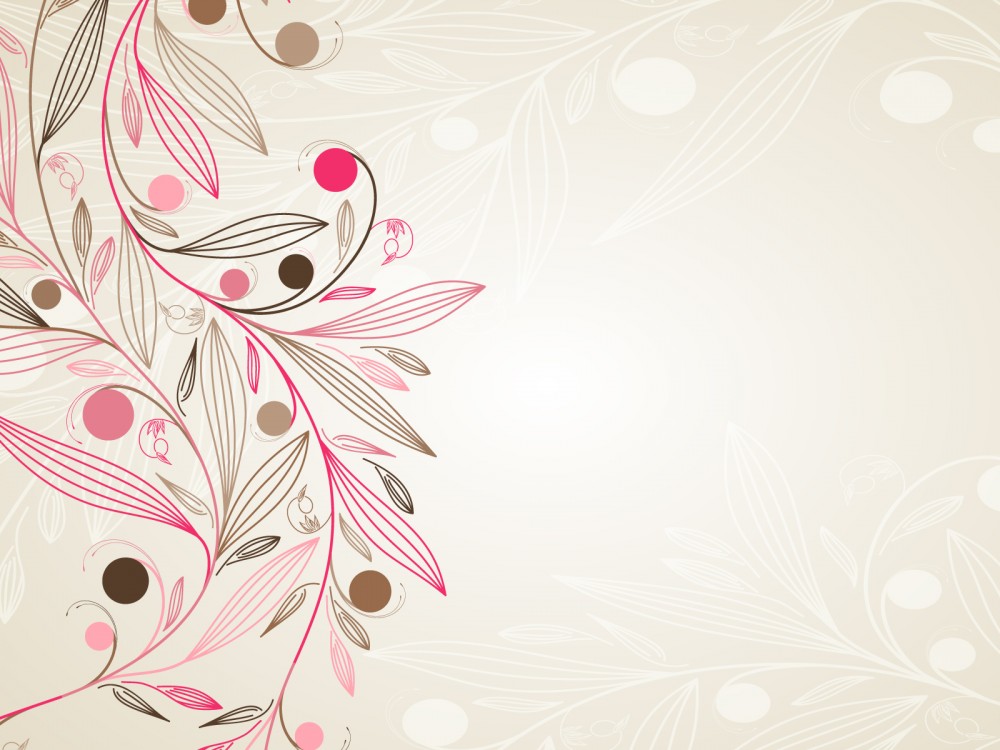 شكرا جزيلا لإصغائكم